Assessment of Stromal Tumor-Infiltrating Lymphocytes 3.00 CME Credits
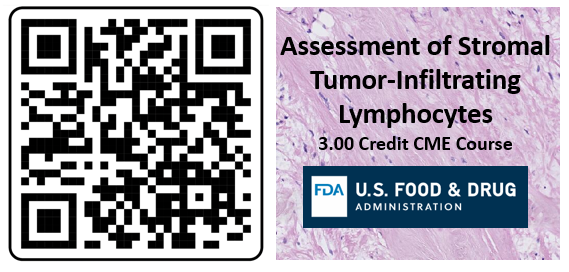 4 Part Course:

Clinical context of stromal tumor-infiltrating lymphocytes (sTILs) 

Video on steps of the sTILs Assessment

Pitfalls in the sTILs Assessment

Manuscript on sTILs evaluation 
      (Salgado et al., Ann Oncol. 2015)
Create an account: https://ceportal.fda.gov/

Click on “Online Learning” tab

Scroll to “Assessment of Stromal Tumor-Infiltrating Lymphocytes”
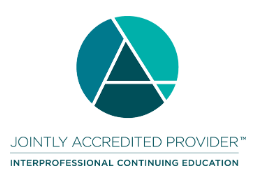 Handout
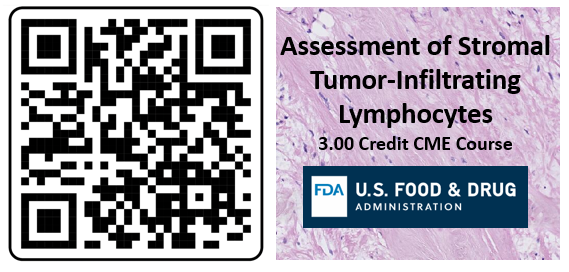